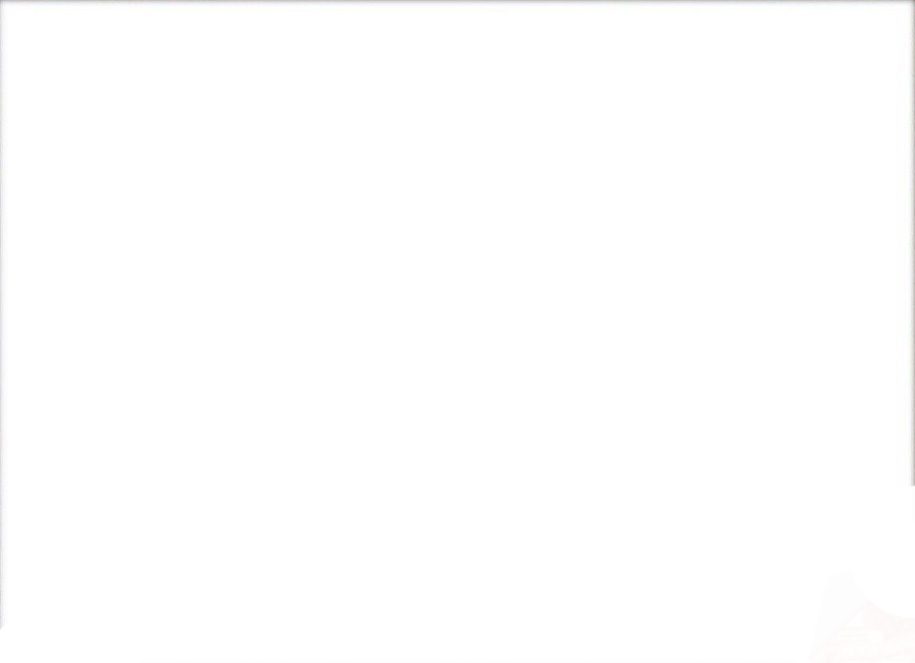 Україна у добу кризи тоталітарного режиму

1. Повоєнна розруха та відбудова народного господарства в СРСР
2. «Хрущовська відлига» 1953-1964 рр.
3. Роки застою 1964-1985 рр.
4. Перебудова та розпад СРСР
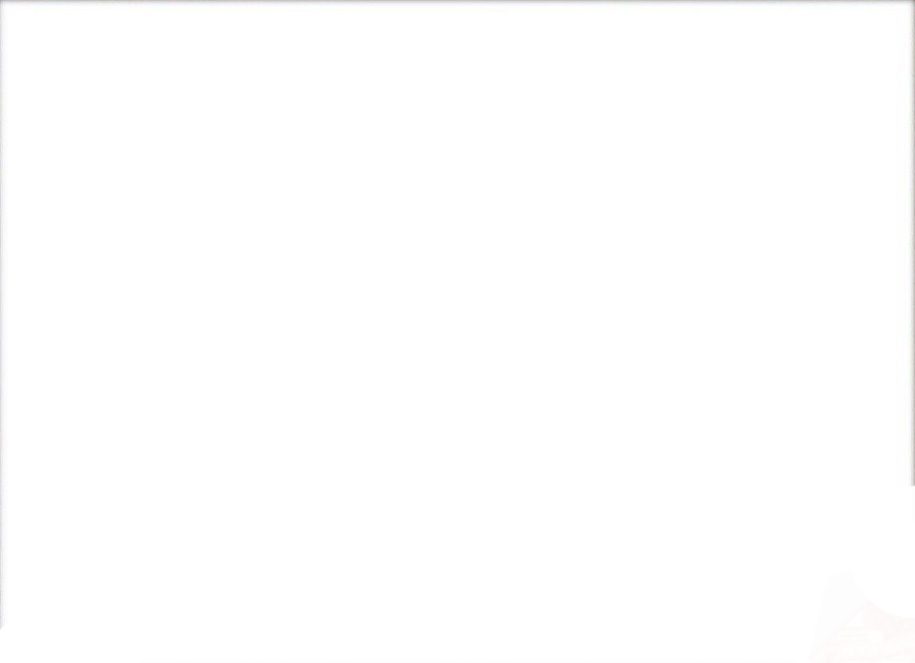 1. Повоєнна розруха та відбудова народного господарства 
Людські жертви 27 млн. осіб. У руїнах лежали 1700 міст, 70 тис. сіл.
Особливості відбудови: 
- 1946-1950 рр. 4-а п’ятирічка
- при відбудові ставка робилась на важку промисловість та енергетику (88% капіталовкладень) за рахунок легкої промисловості, сільського господарства (7% капіталовкладень);
-використання праці в’язнів концтаборів та військовополонених.
- зниження цін на продовольчі і промислові товари;
- низький рівень життя населення. 
- використання трудового ентузіазму народу. 
- голод 1946-1947 рр. (посуха і неврожай).
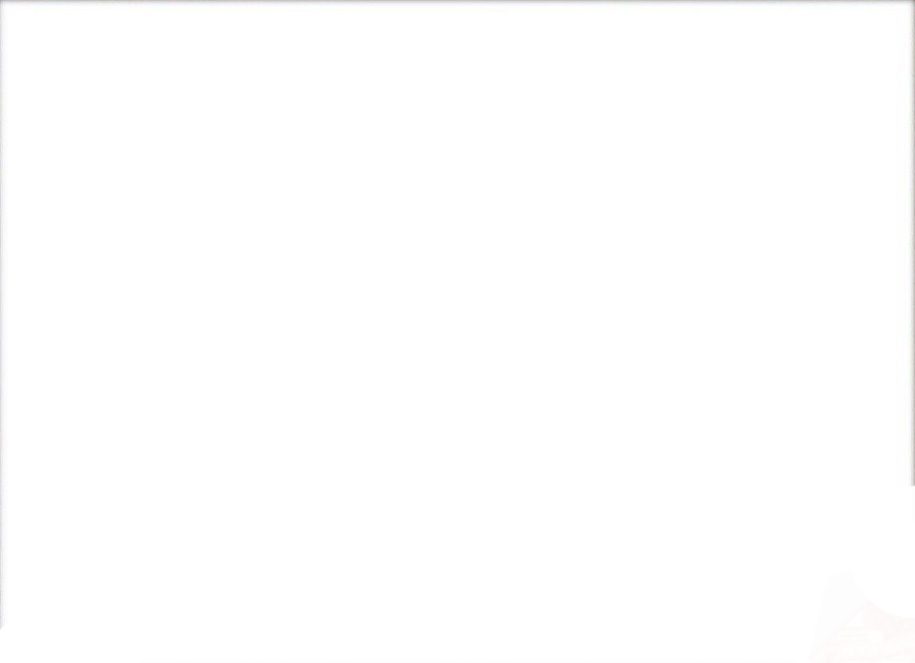 Наслідки:
зміцнення сталінського режиму.
у 1950 р. виробництво промислової продукції склало 115 % порівняно з 1940 р. Проте обсяг виробництва легкої промисловості у 1950 р. складало лише 80% довоєнного. Тобто відбудова завершена в 1950 р. 
нові репресії. Ждановщина – кампанія посилення партійного контролю за культурним життям СРСР. Це наступ на інтелігенцію, назва від секретаря ЦК ВКП (б) А. Жданова, соратника Сталіна.
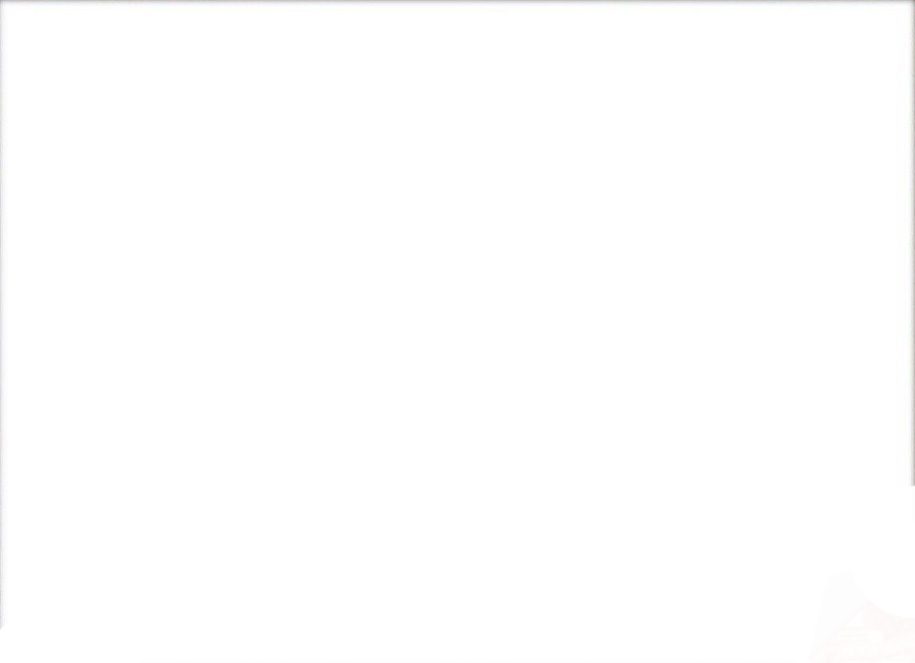 Культурне життя України. 
    Освіта: запроваджена обов’язкова 7-річка, русифікація.
Картина «Хліб» 1949 р. Тетяни Яблонської, роман «Прапороносці» О. Гончара. 
    Наука: Академію Наук у 1946-1962 рр. очолював Палладін (біохімік), до нього – Богомолець. 
    Ждановщина – кампанія посилення партійного контролю за культурним життям СРСР. Це наступ на інтелігенцію, назва від секретаря ЦК ВКП (б) А. Жданова, соратника Сталіна. 1946-1948 (1953) рр. 
Складові: 
боротьба з буржуазним націоналізмом, 
боротьба з «безрідним космополітизмом», 
лисенківщина. 
     Лисенківщина – кампанія зі знищення генетики і вчених в цій галузі. В 1948 р. піддана критиці генетика. Ініціатор – Трохим Лисенко.  
Наслідки: 
- розкол інтелігенції
- відірваність від світової культури.
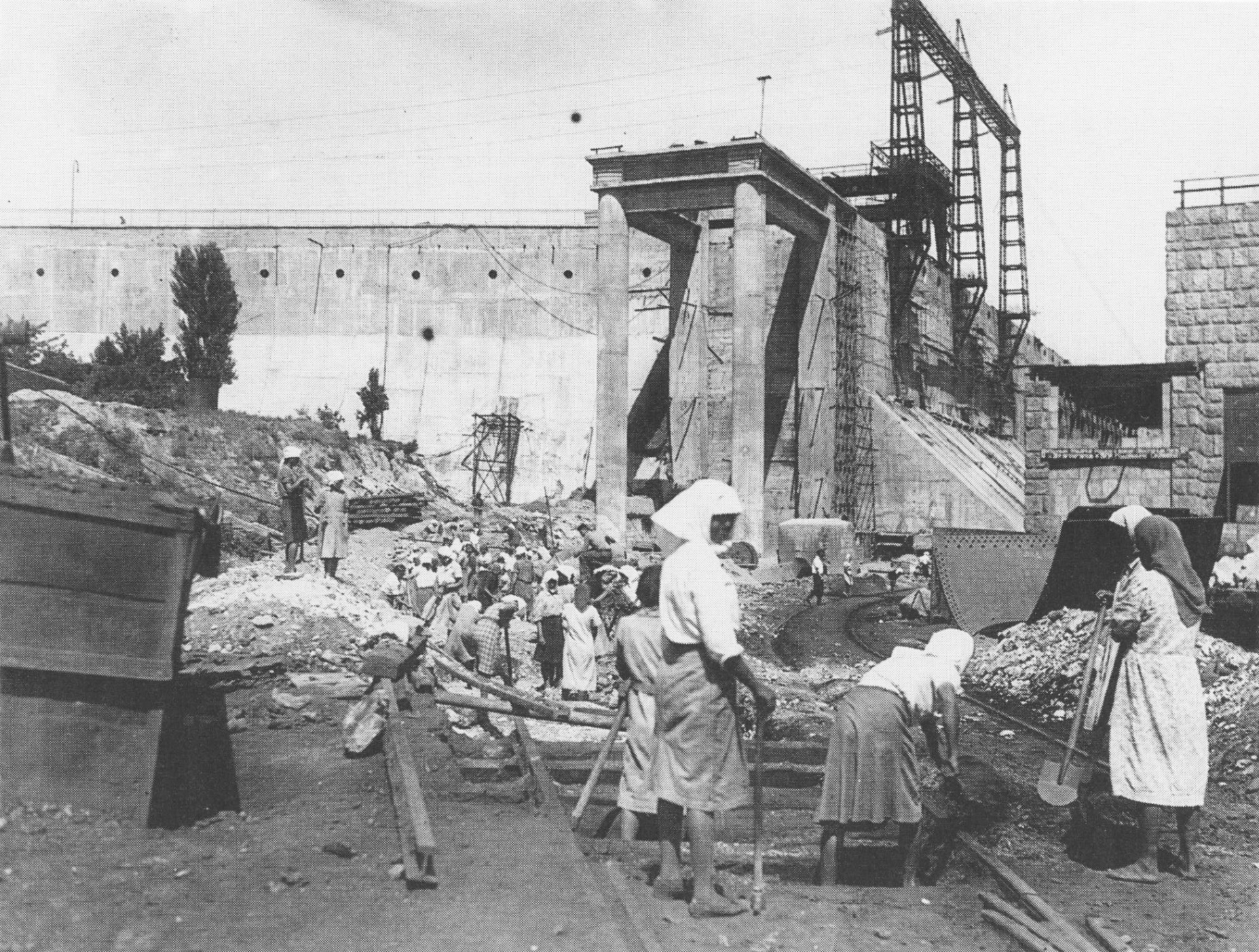 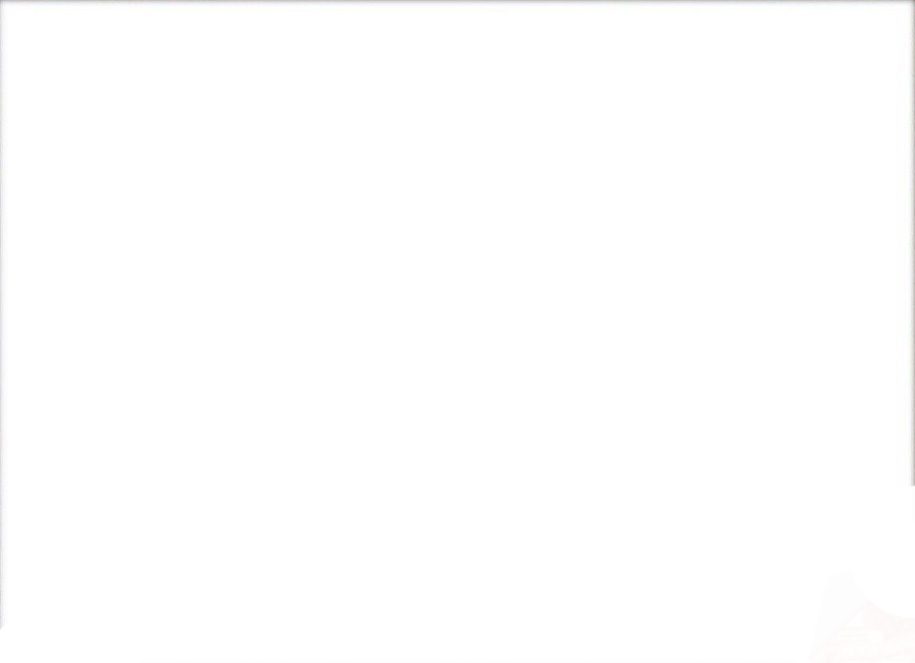 Жінки на відбудові Дніпрогесу. Запоріжжя, 1947 р.
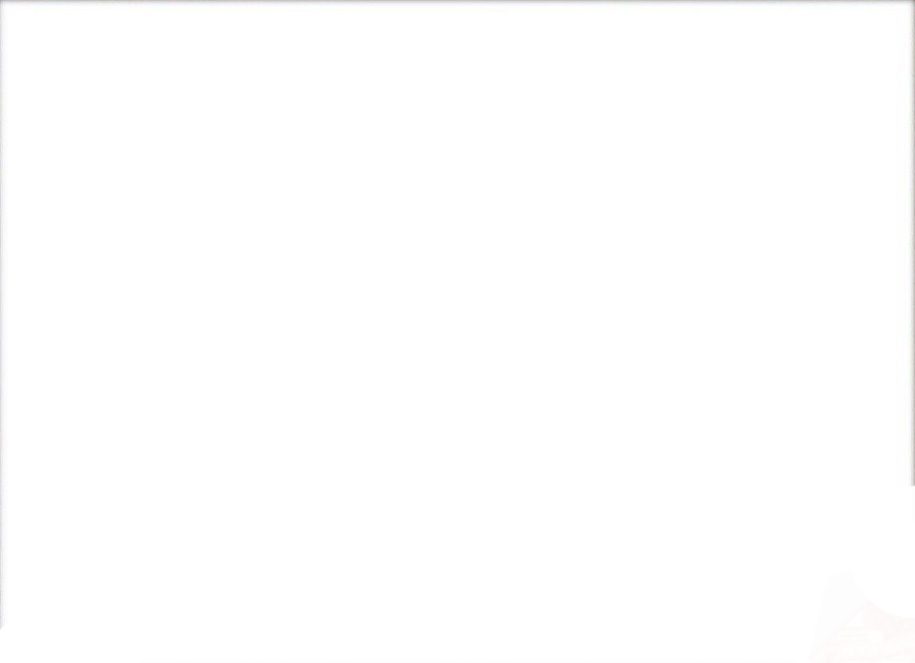 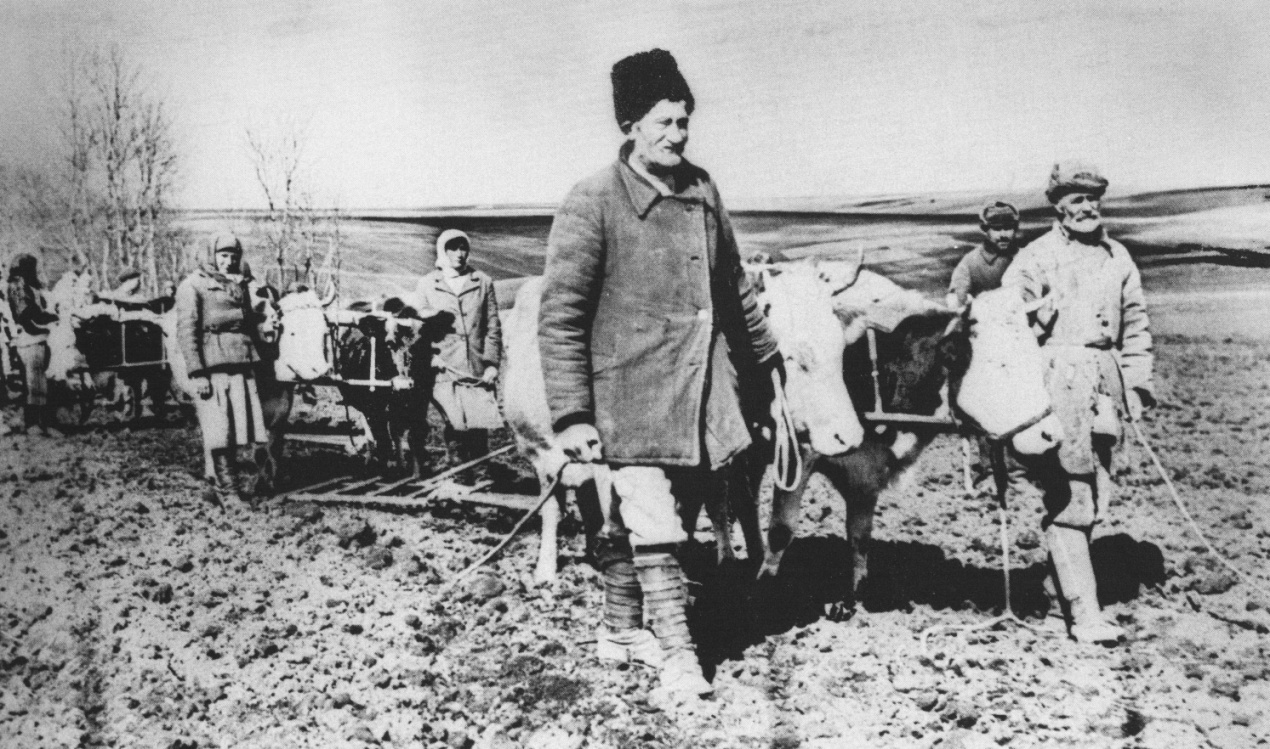 Колгосп «Жовтень» Кам’янець-Подільської обл. 1946р.
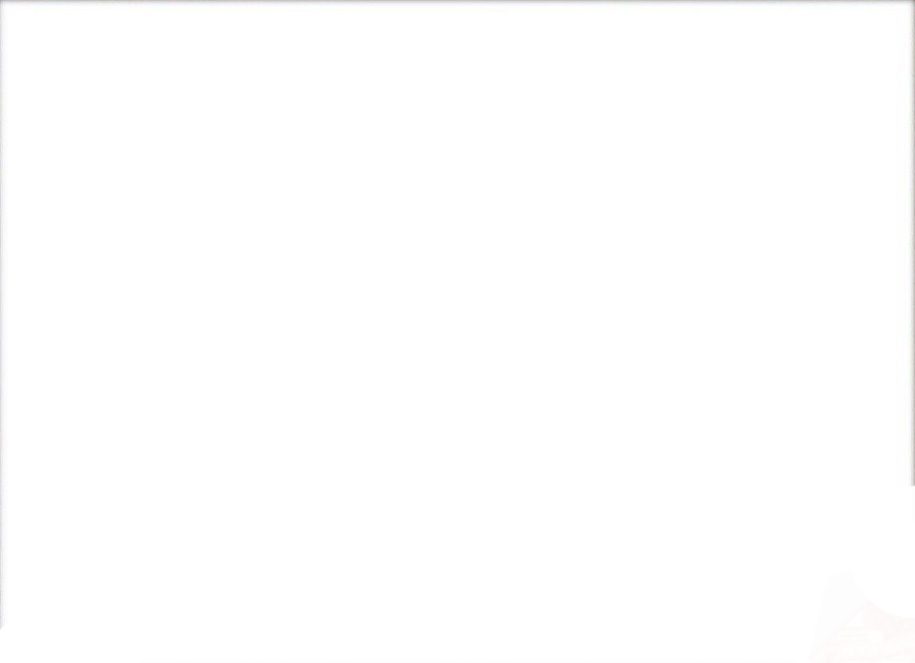 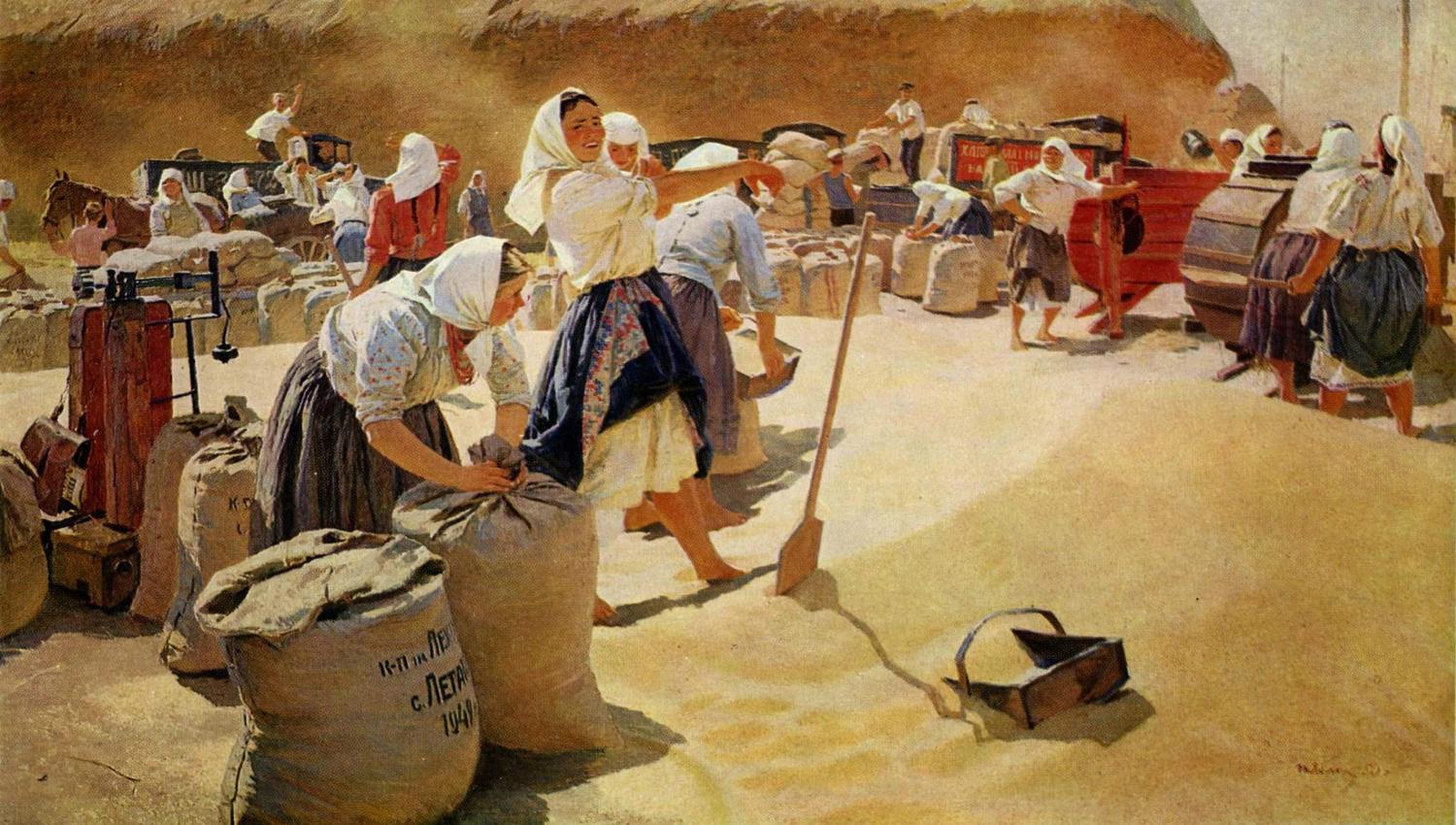 Картина «Хліб» 1949 р. Тетяни Яблонської
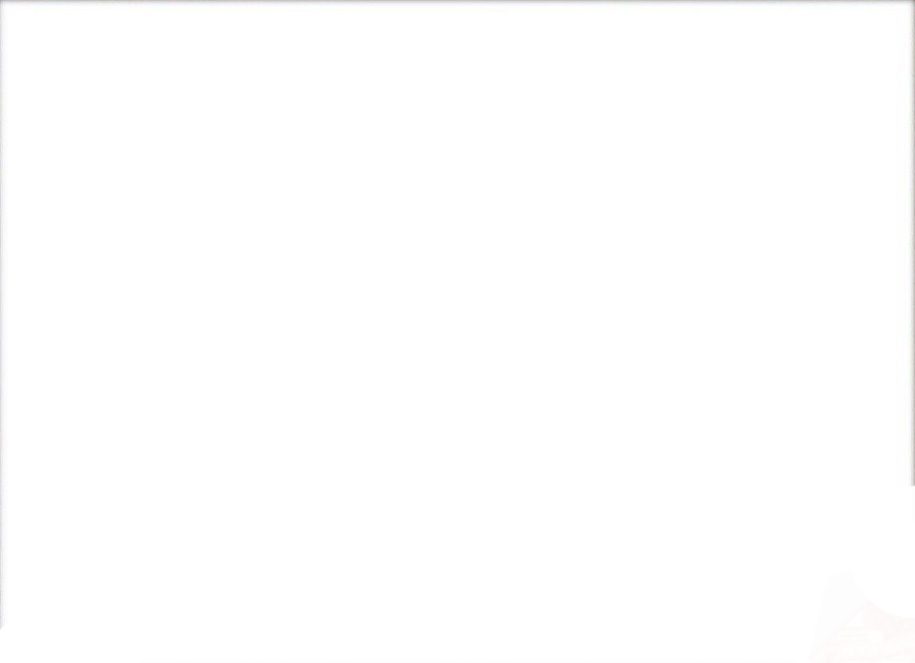 2. Відлига 1953-1964 рр.
5 березня 1953 р. помер Й. В. Сталін. У вересні 1953 р. 1-м секретарем ЦК КПРС обирають М. Хрущова.
На XX з’їзді КПРС в лютому 1956 р. він зачитав доповідь «Про культ особи та його наслідки». Засудив Сталіна та його репресії, розпочато реабілітацію громадян, репресованих у попередні роки. Розпочалася десталінізація.
Десталінізація – процес подолання наслідків діяльності Сталіна. Спроба частково реформувати тоталітарний режим (1953-1964 рр.). 
Була непослідовною та обмеженою. Критикувалася особистість Сталіна, а не радянська система.
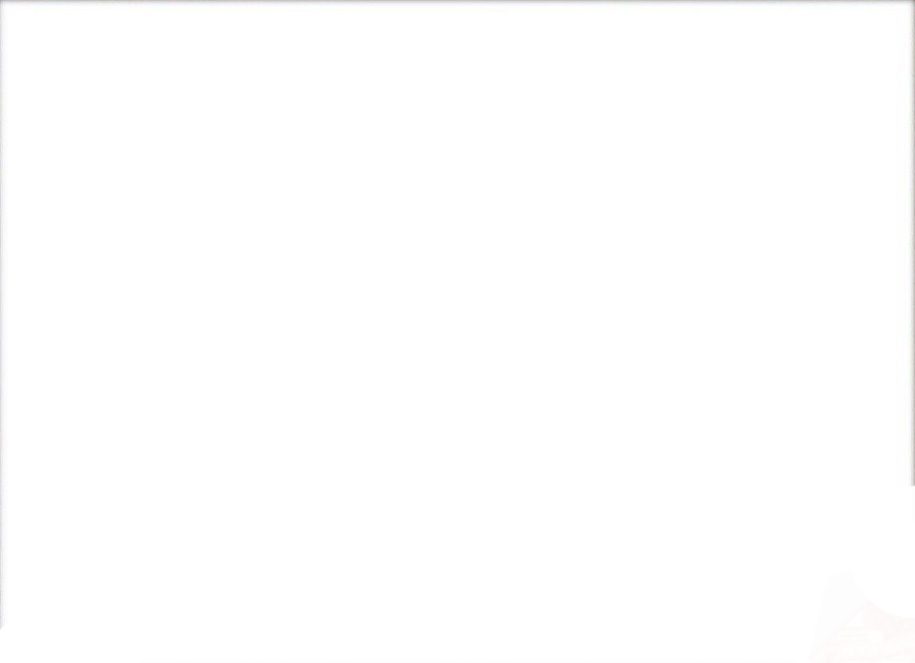 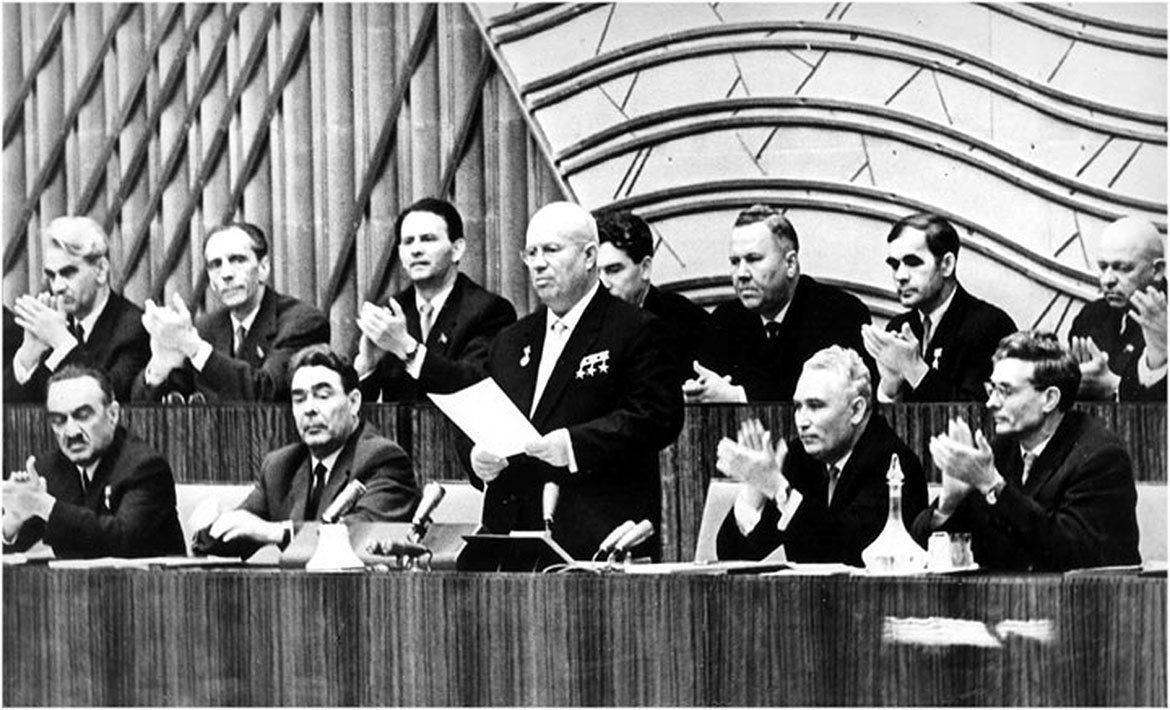 XX з’їзд КПРС, лютий 1956 р.
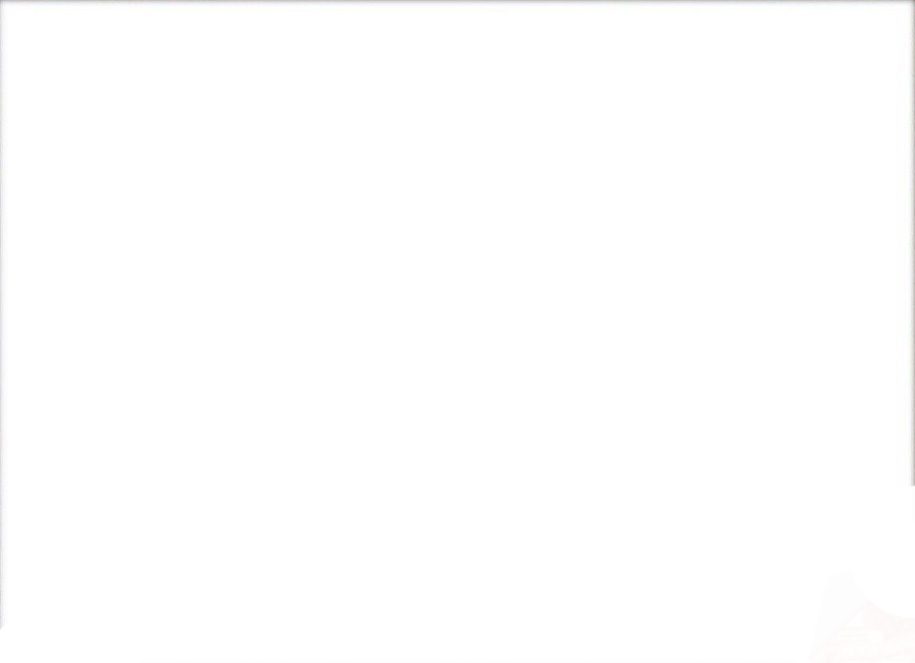 Реформи Хрущова:
Промисловість 
– ліквідовано галузеві міністерства, створено територіальні органи управління -  раднаргоспи. 
Сільське господарство
– кукурудзяна епопея, освоєнні цілини (СРСР вперше закупив хліб за кордоном). 
Соціальна сфера 
 - Житлове будівництво – хрущовки.

      Реформи Хрущова суперечливі і непослідовні. Викликали незадоволення всіх верств населення.
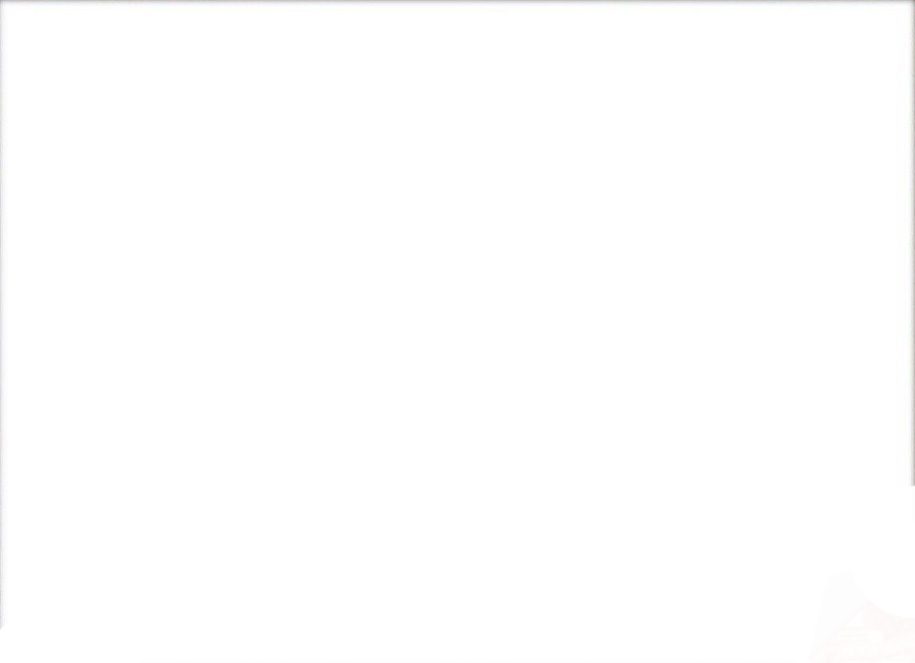 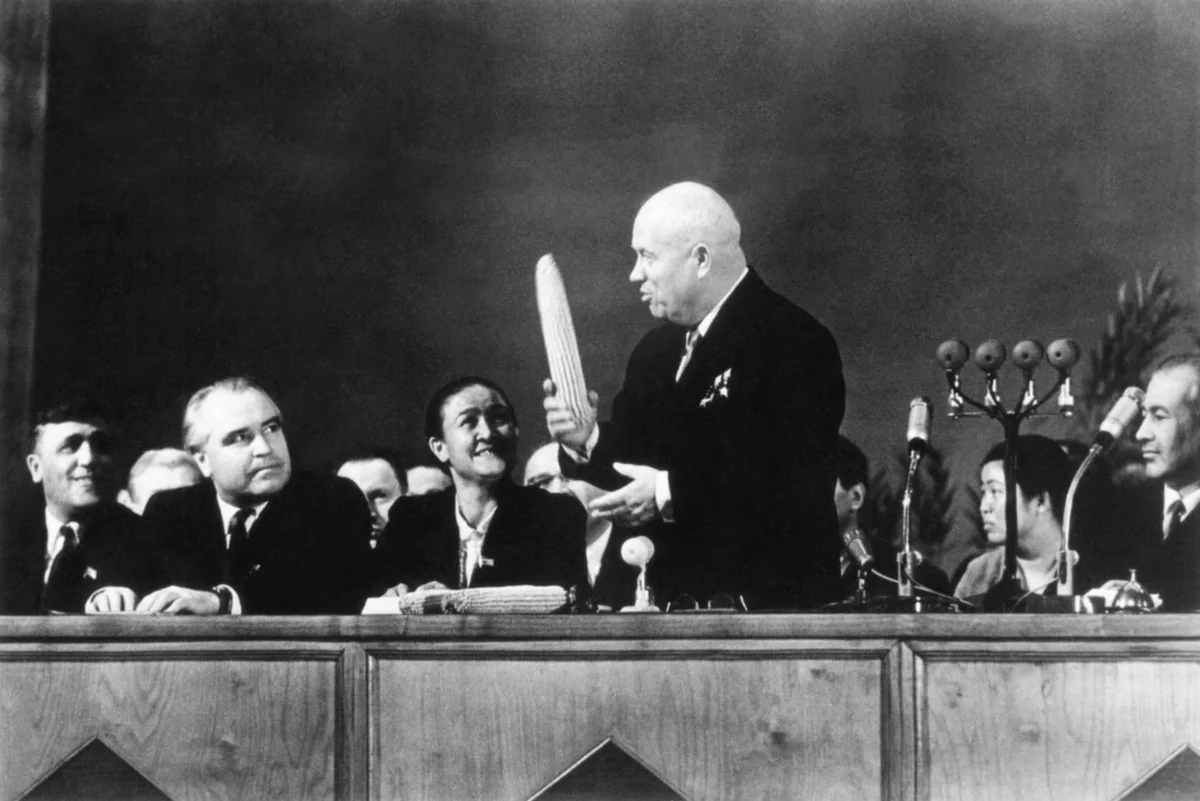 Кукурудзяна епопея М. Хрущова
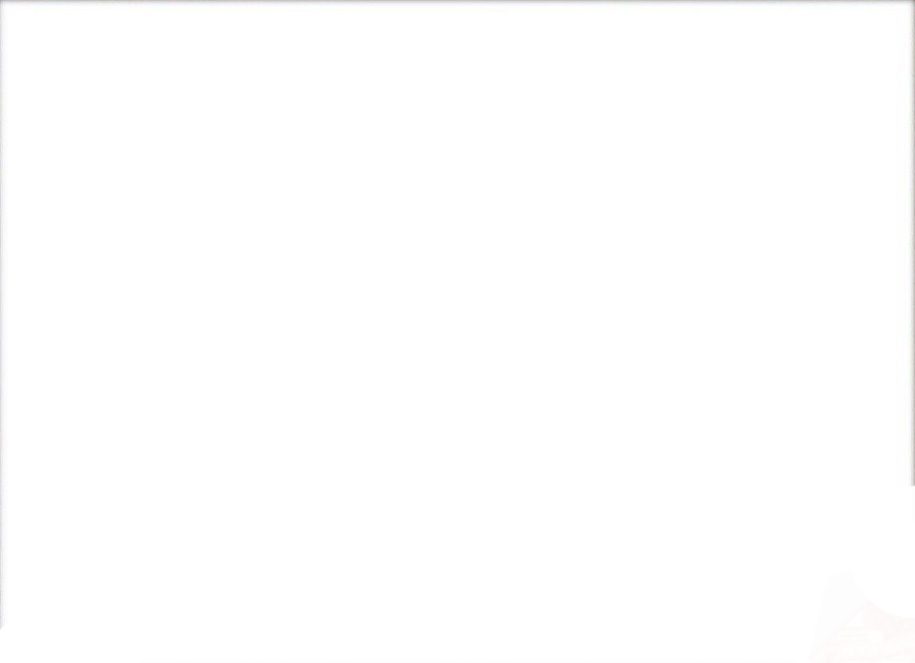 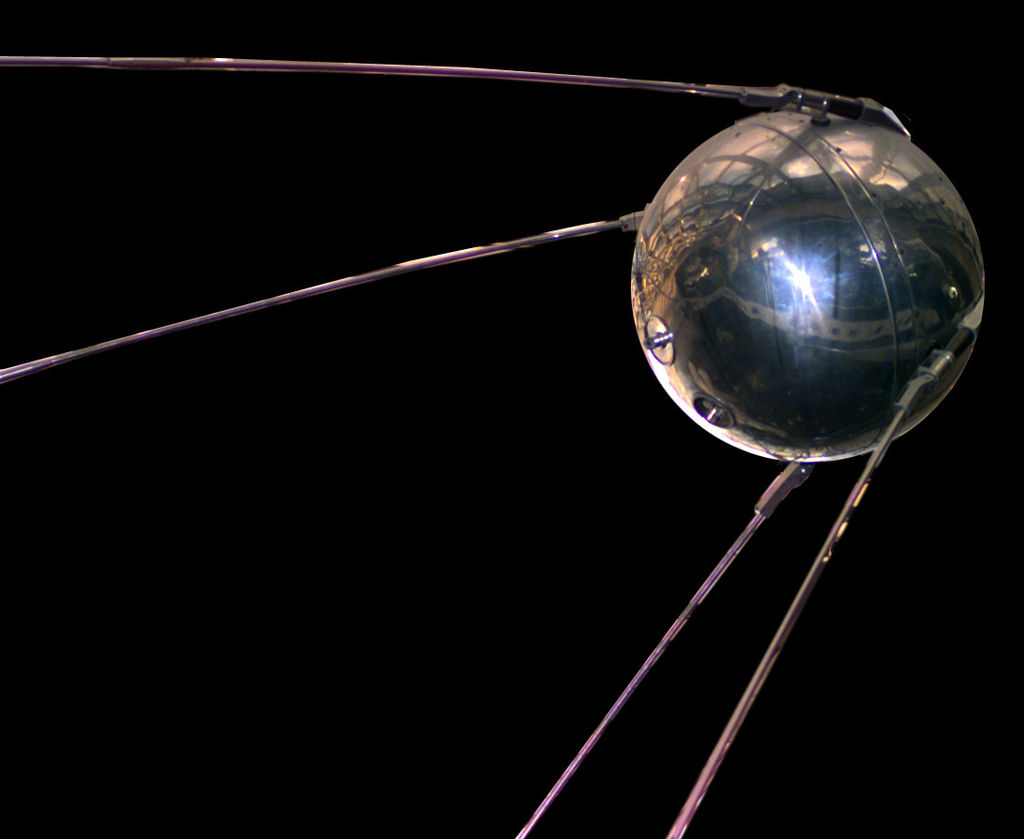 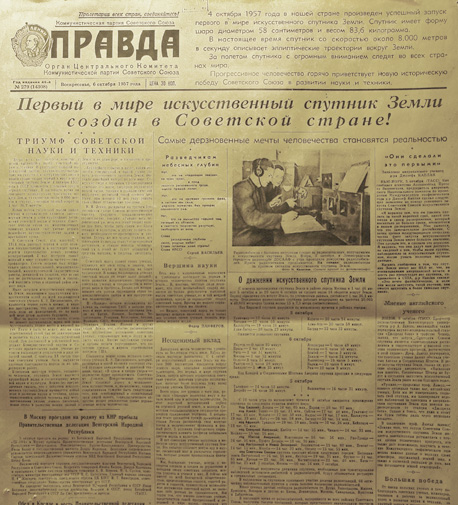 Перший штучний супутник Землі запущено 4 жовтня 1957 р.
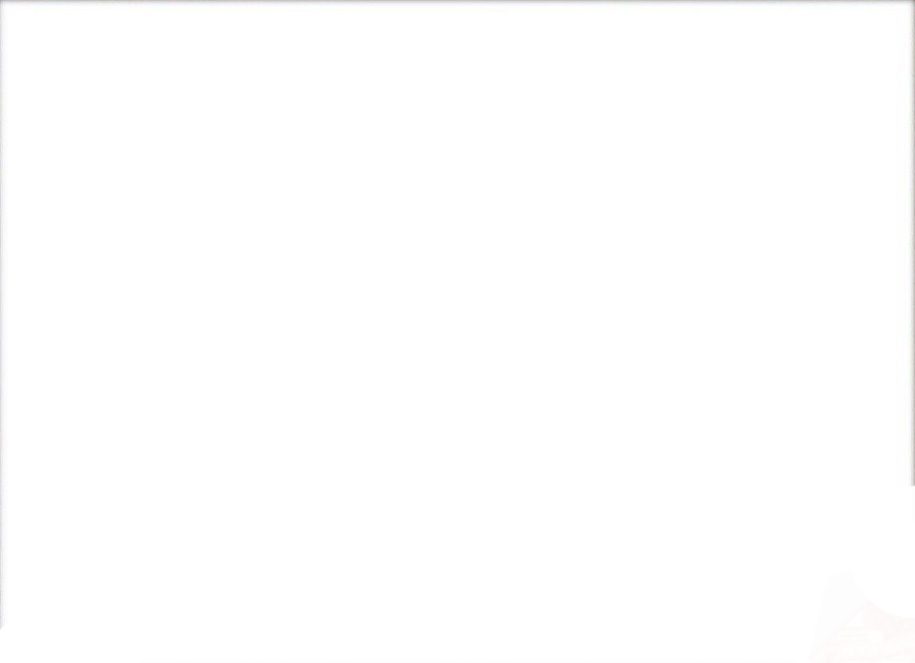 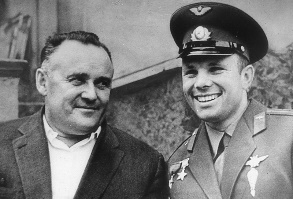 С. Корольов та Ю. Гагарін
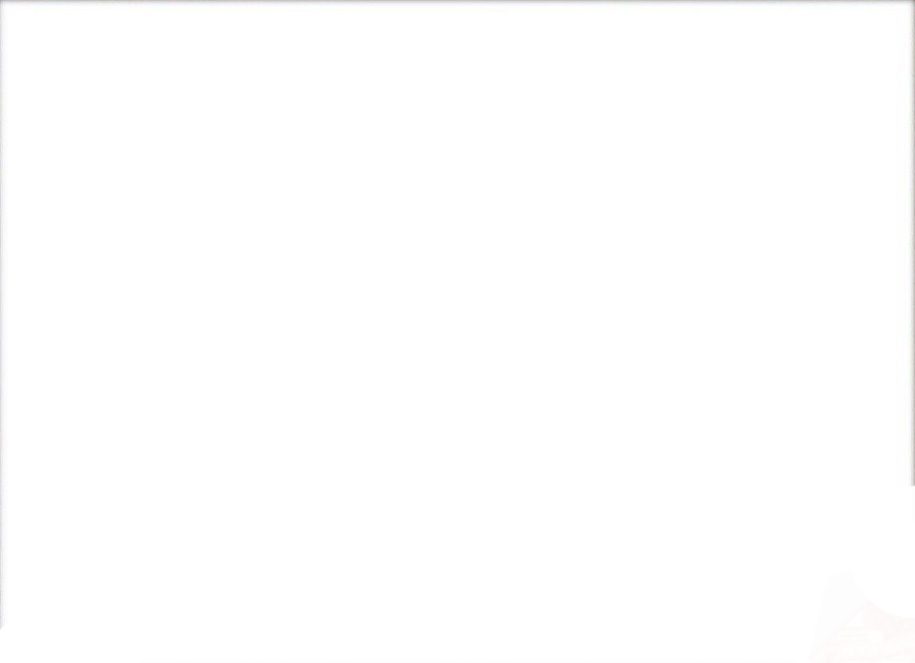 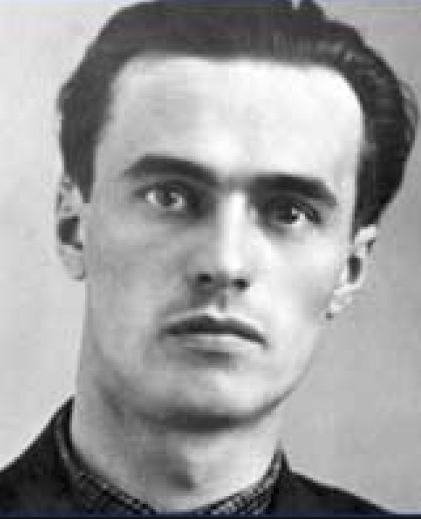 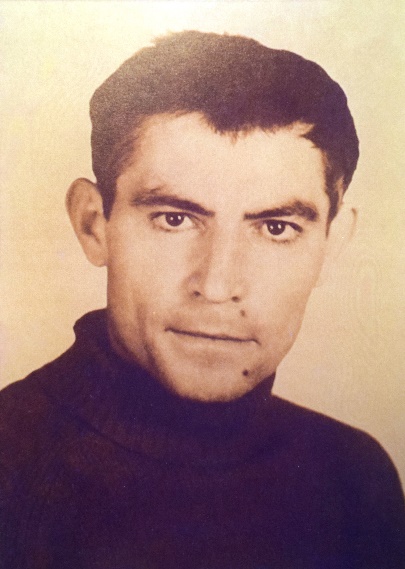 Василь Симоненко
Василь Стус
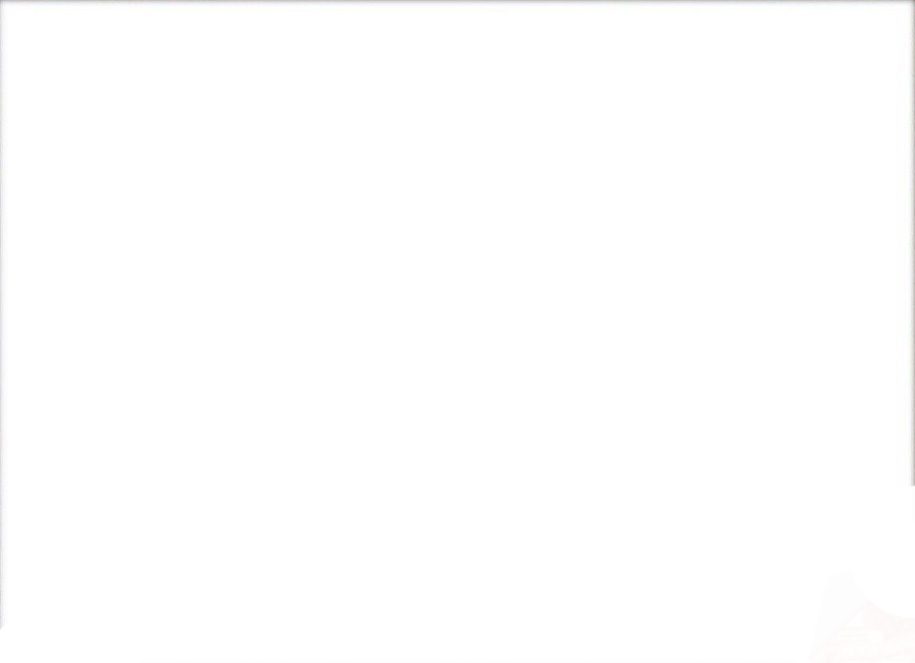 3. Роки застою 1964-1985 рр.
У жовтні 1964 р. Пленум ЦК КПРС звільнив Хрущова від обов’язків першого секретаря. Генеральним секретарем ЦК КПРС став Леонід Брежнєв. 
Період 1964-1985 рр. в історії СРСР отримав назву «застій». Це період поглиблення кризи радянського суспільства. 
Застій 
1. Розвинутий соціалізм – перехідний етап між соціалізмом та комунізмом. Введений в обіг в період застою. Цим влада визнала, що побудова комунізму стала справою невизначеного майбутнього.
2. Неосталінізм – реабілітація особи Сталіна, формування культу особи Брежнєва. Боротьба з дисидентами. 
3. Стагнація – застій, спад економіки.
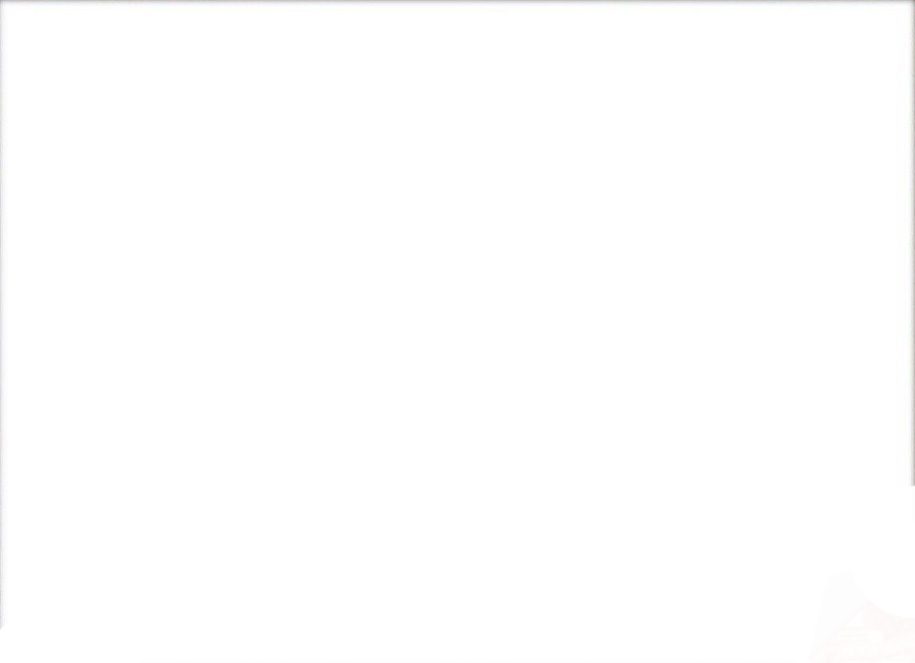 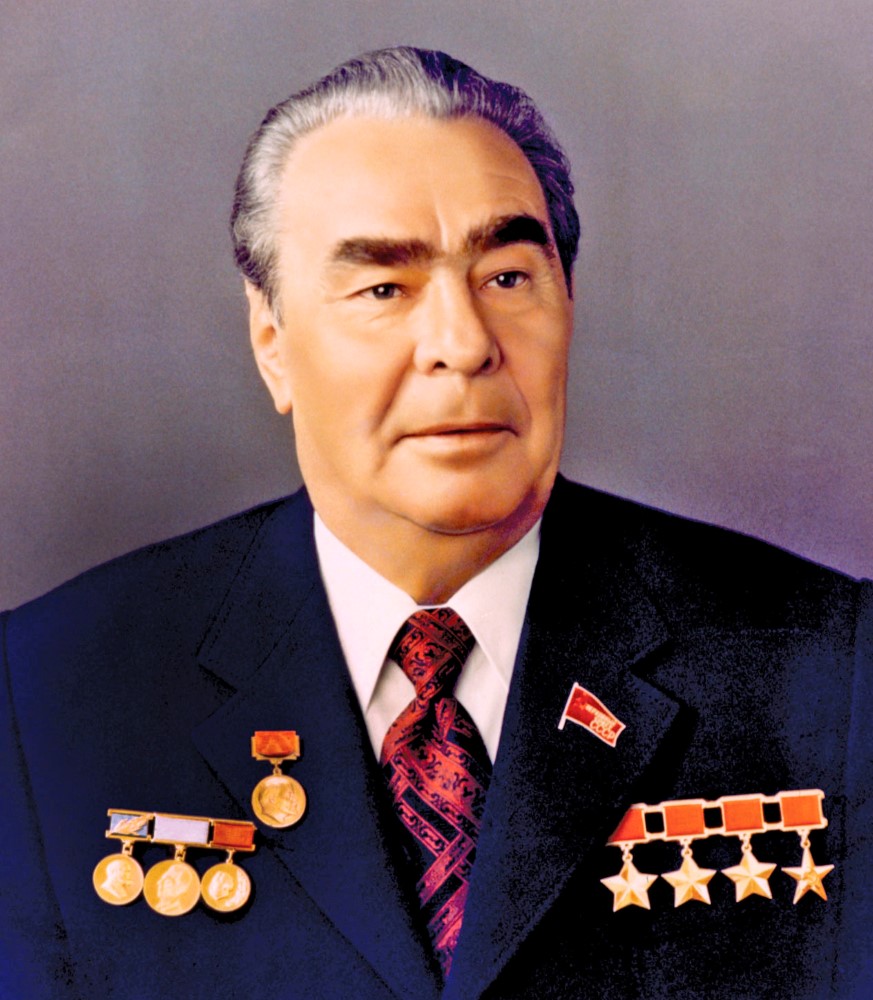 Перший секретар ЦК КПРС Л. Брежнєв 
(1964-1982 рр.)
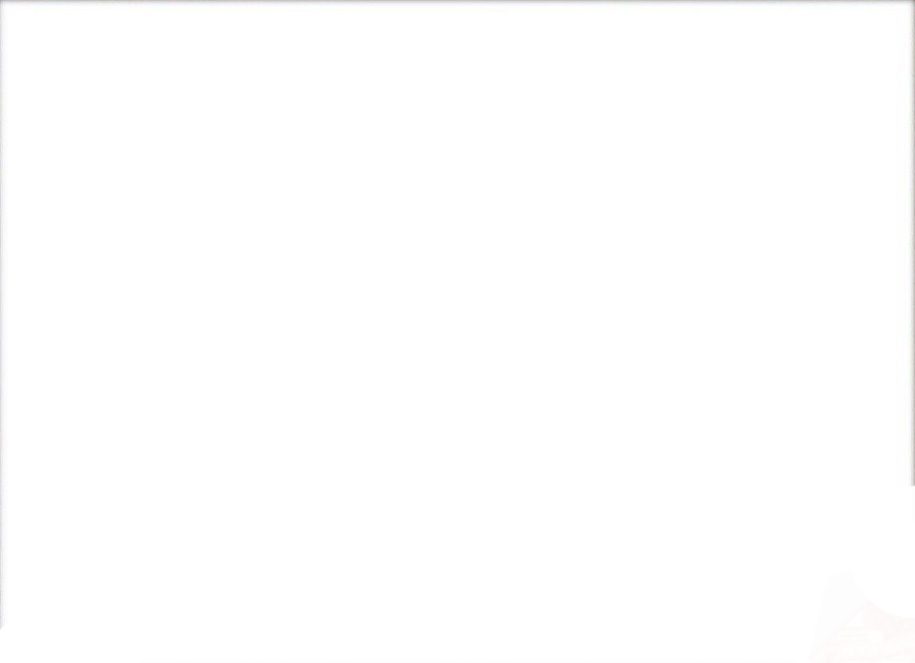 Дисидентський рух
Причини активізації: 
1. криза системи
2. русифікація 
3. наступ неосталінізму.
Течії: 
- національна (Дзюба, Чорновіл), 
- релігійна (Й. Тереля)
- правозахисна (УГГ, Руденко, Григоренко).
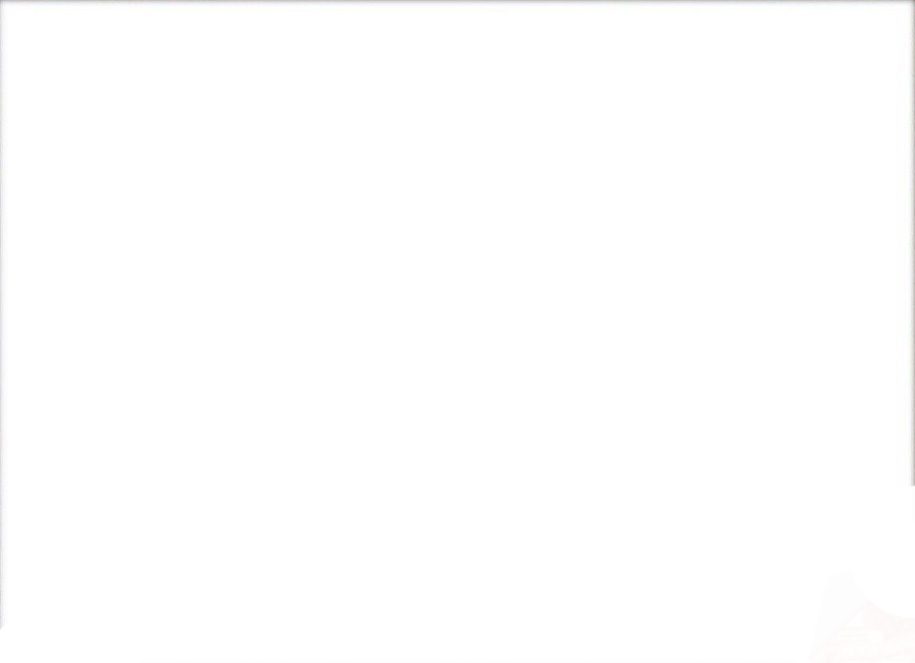 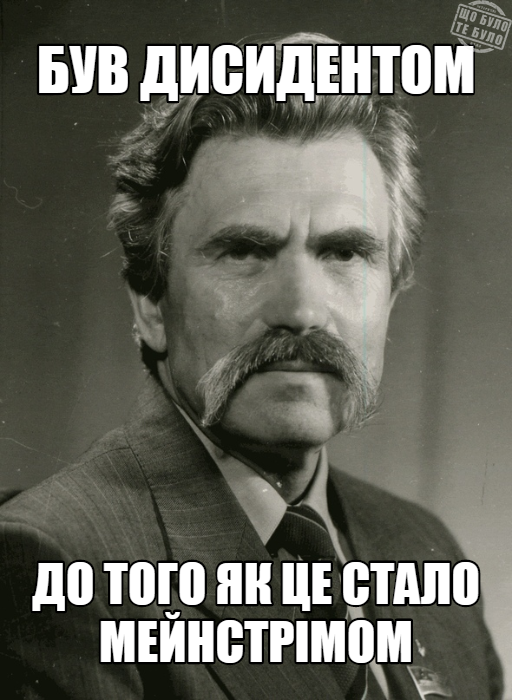 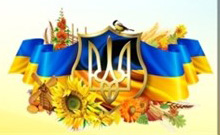 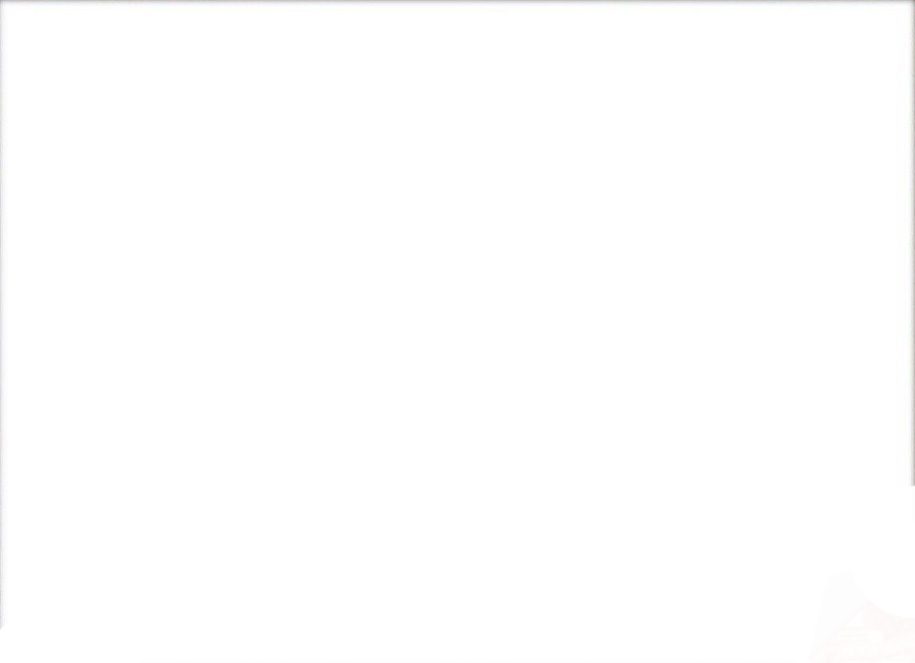 Методи боротьби: 
- 1965 р. під час прем’єри з критикою 1-ї хвилі арештів дисидентів виступили Дзюба, Чорновіл, Стус.
- листи-протести
- самвидав – одна з форм діяльності дисидентів. Нелегальне виробництво і поширення нецензурованої літератури. («Лихо з розуму» В. Чорновіл).
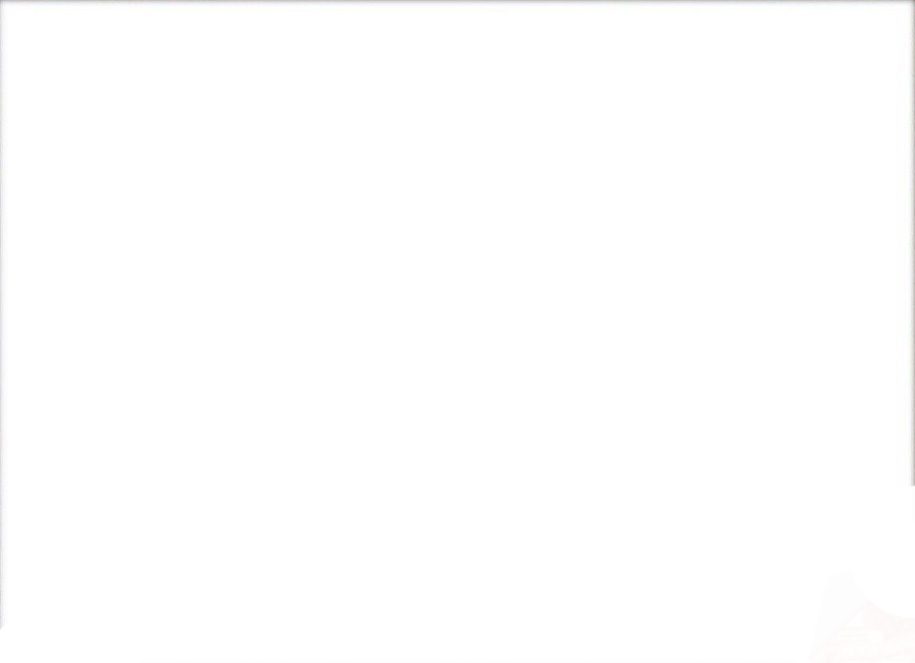 Основні твори самвидаву:
1. Іван Дзюба «Інтернаціоналізм чи русифікація?» (1965 р.) критика національної політики радянської влади.
2. В. Чорновіл «Лихо з розуму», «Правосуддя чи рецидиви терору». 
3. М. Брайчевський «Приєднання чи возз’єднання».
4. памфлет B. Мороза «Репортаж із заповідника імені Берії». 
5. есей Є. Сверстюка «Собор у риштованні».
Етапи:
1. поч. 1960‑х рр. – розповсюдження літературних творів;
2. 1963–1968 рр. – поява анонімних політичних статей;
3. 2 пол. 1960‑х-1980‑ті рр. – документи програмного політичного характеру.
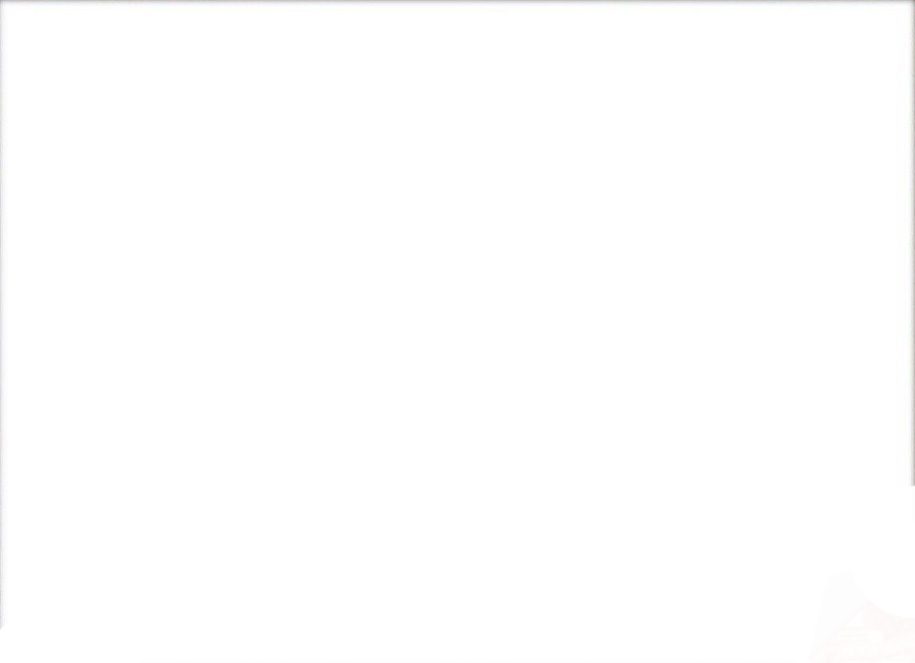 Політична криза: виявилася у війні в Афганістані (1979-1989 рр.) та нездатності вийти з неї. Сформувався новий правлячий клас – номенклатура. 
Леонід Брежнєв помер у 1982 р. 
Його політику продовжили Юрій Андропов (1982-1984 рр.) і Костянтин Черненко (1984-1985 рр.).   
     Спроби подолати застій, кризу, успіху не мали.
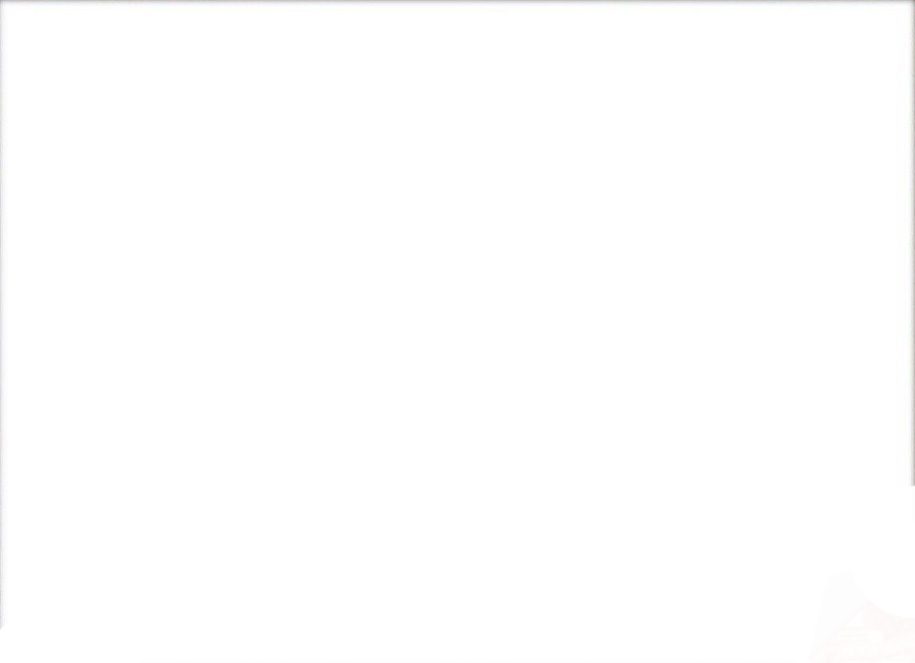 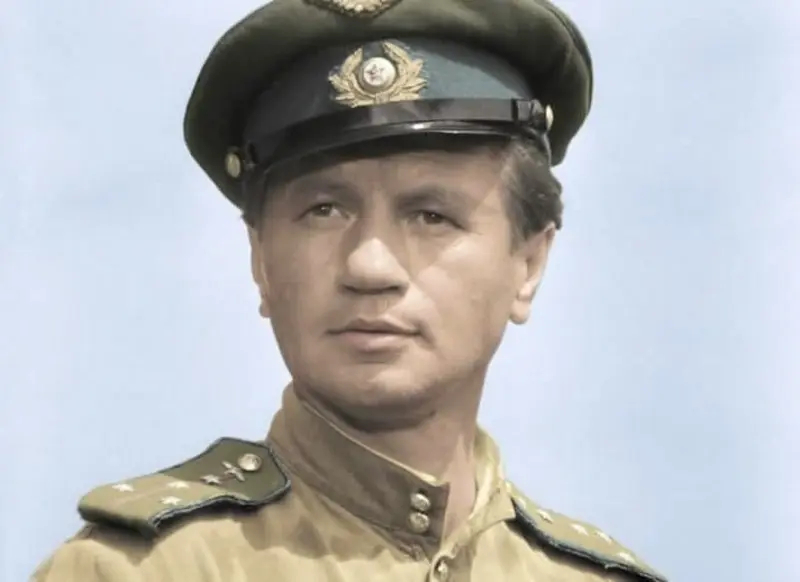 Леонід Биков
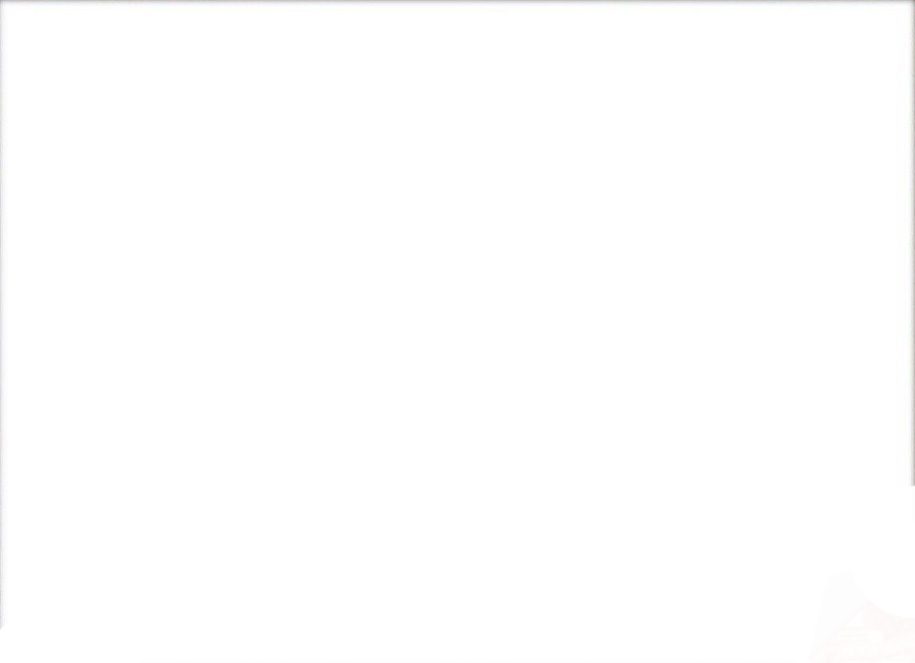 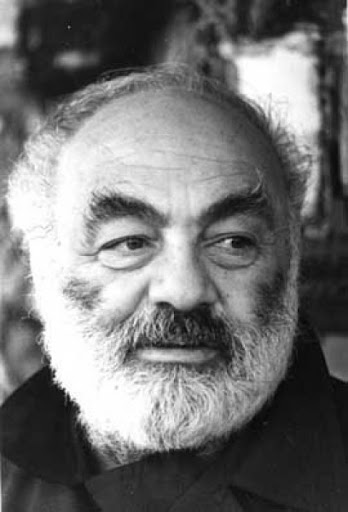 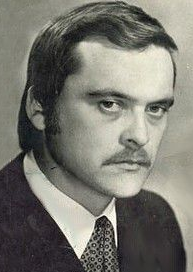 Сергій Параджанов
Іван Миколайчук
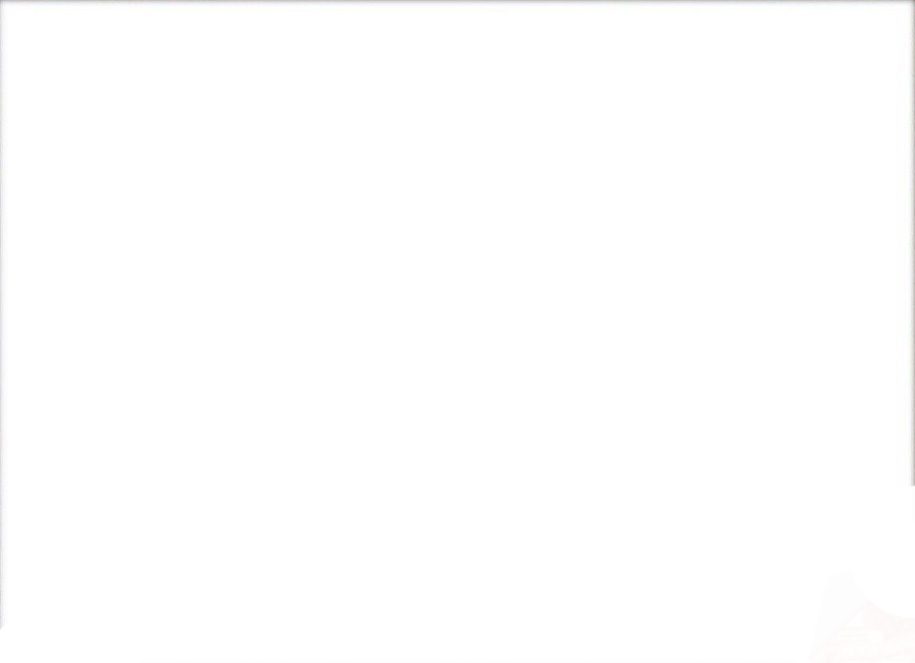 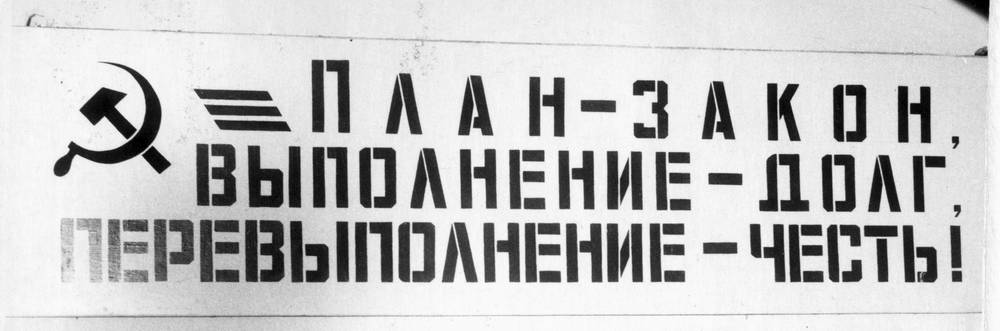 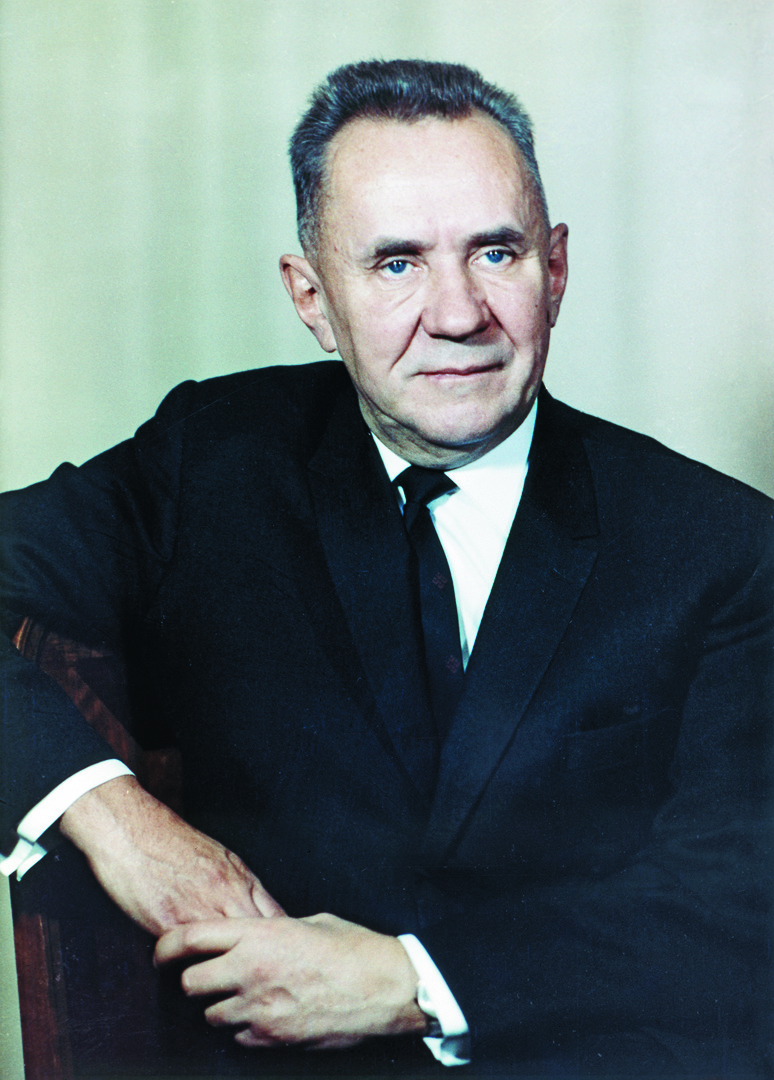 Голова Ради Міністрів СРСР 
О. Косигін
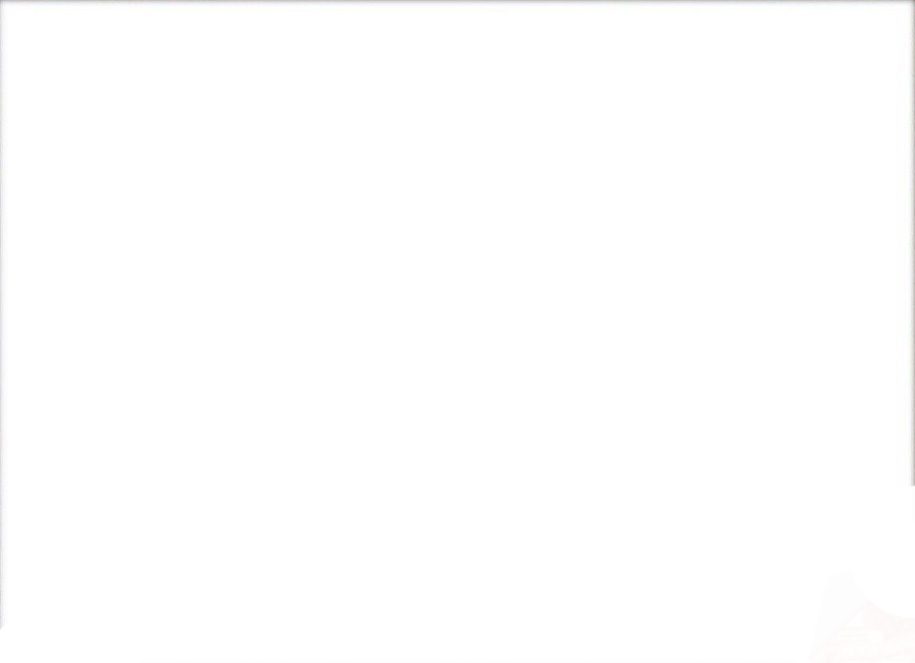 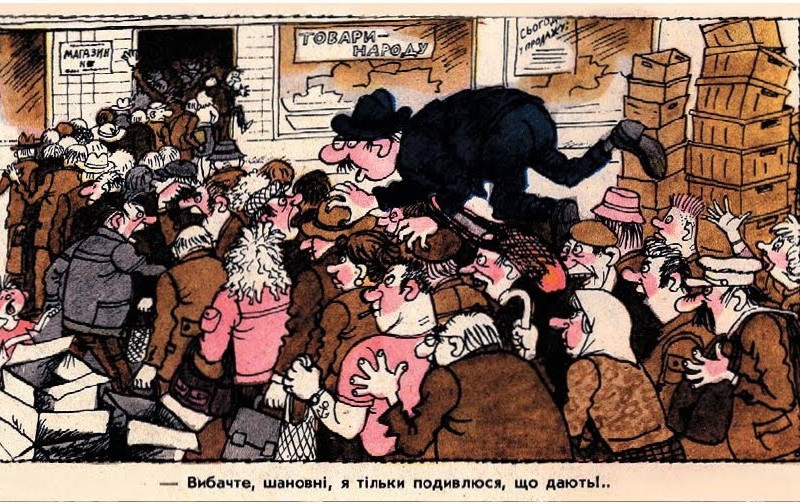 Карикатура на дефіцит
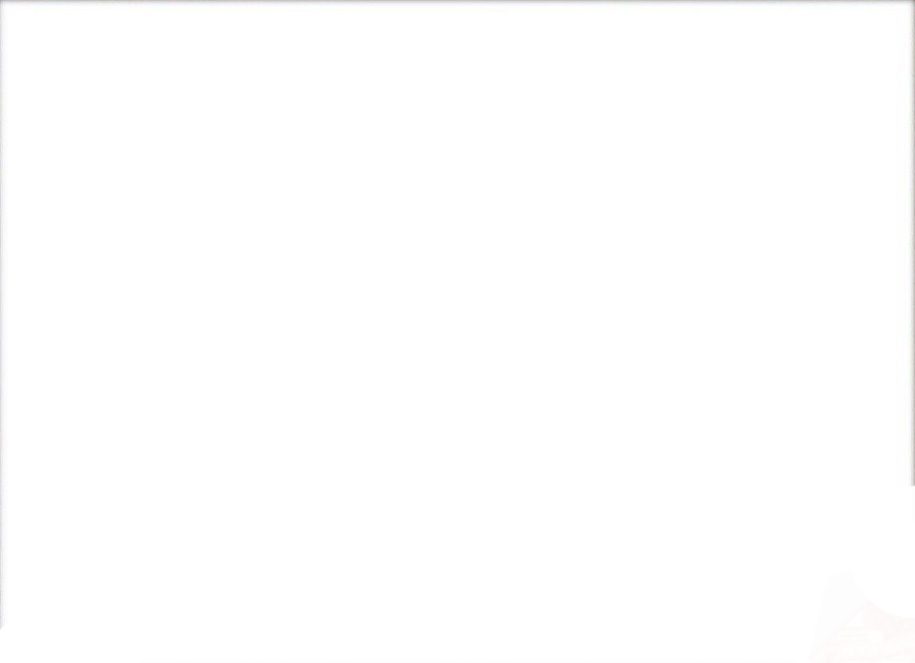 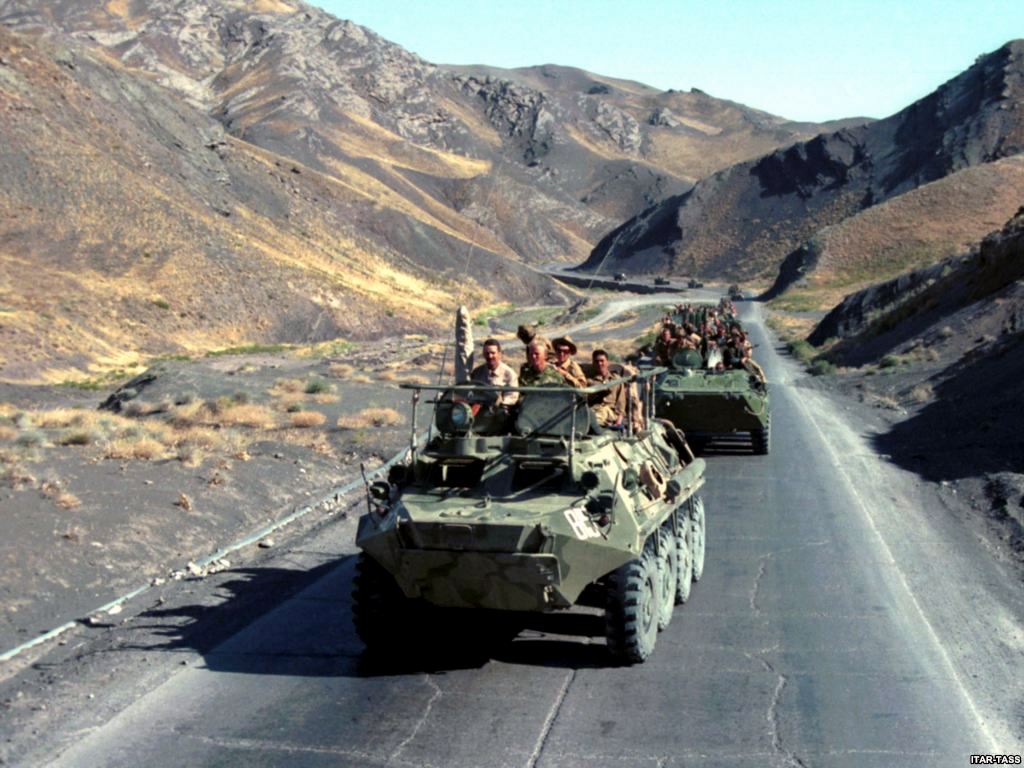 1979-1989 рр. Афганська війна
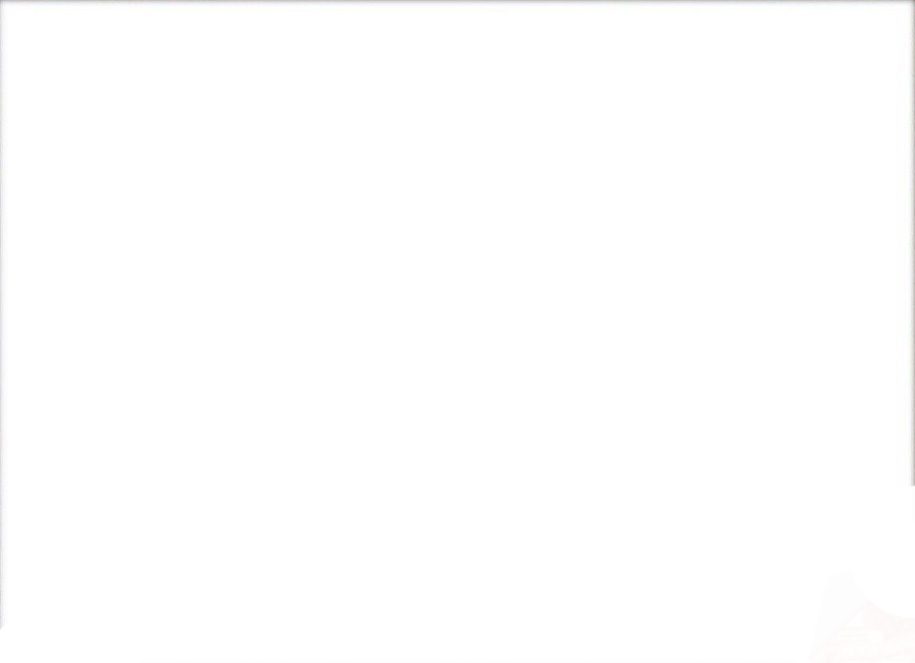 4. Перебудова та розпад СРСР
У березні 1985 р. Генсеком ЦК КПРС був обраний М. С. Горбачов. 
Перебудова – політичний курс КПРС, спрямований на модернізацію суспільно-політичної, економічної та ідеологічної сфер життя. (1985-1991 р.) 
Перебудова
1. прискорення – удосконалення економіки.
2. гласність – прозорість дій влади, відміна цензури. Курс на багатопартійність, плюралізм. 
3. нове мислення – невтручання у справи інших держав.
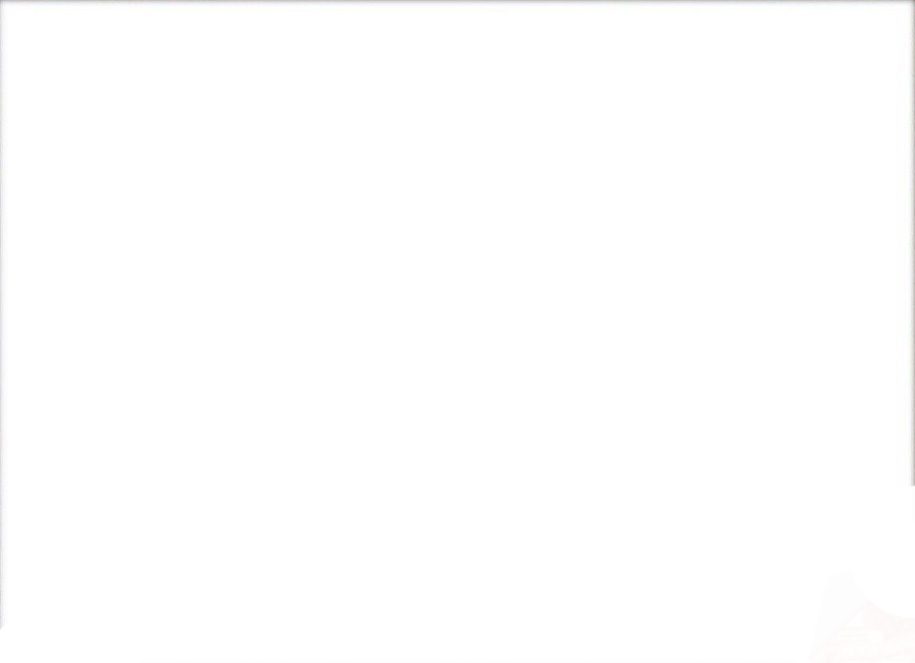 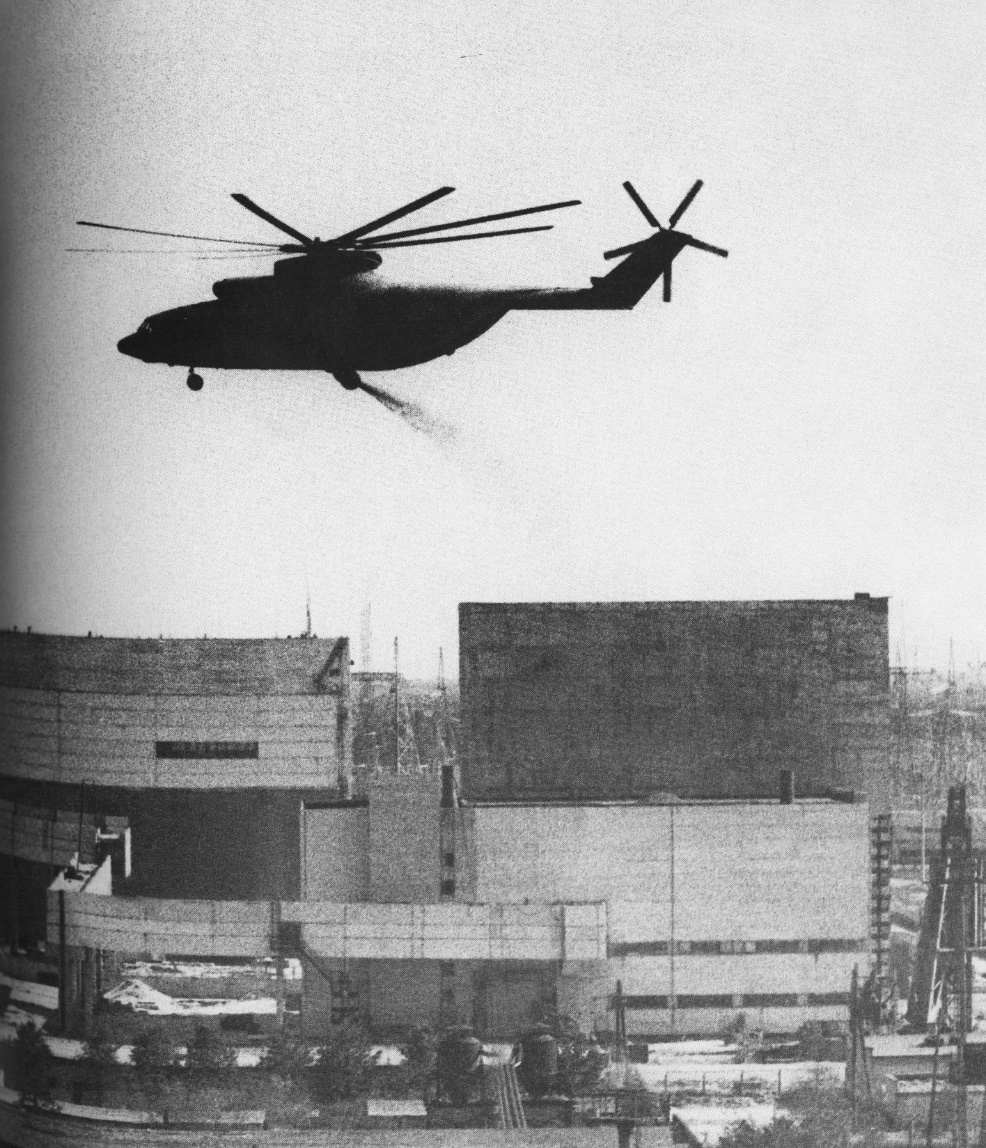 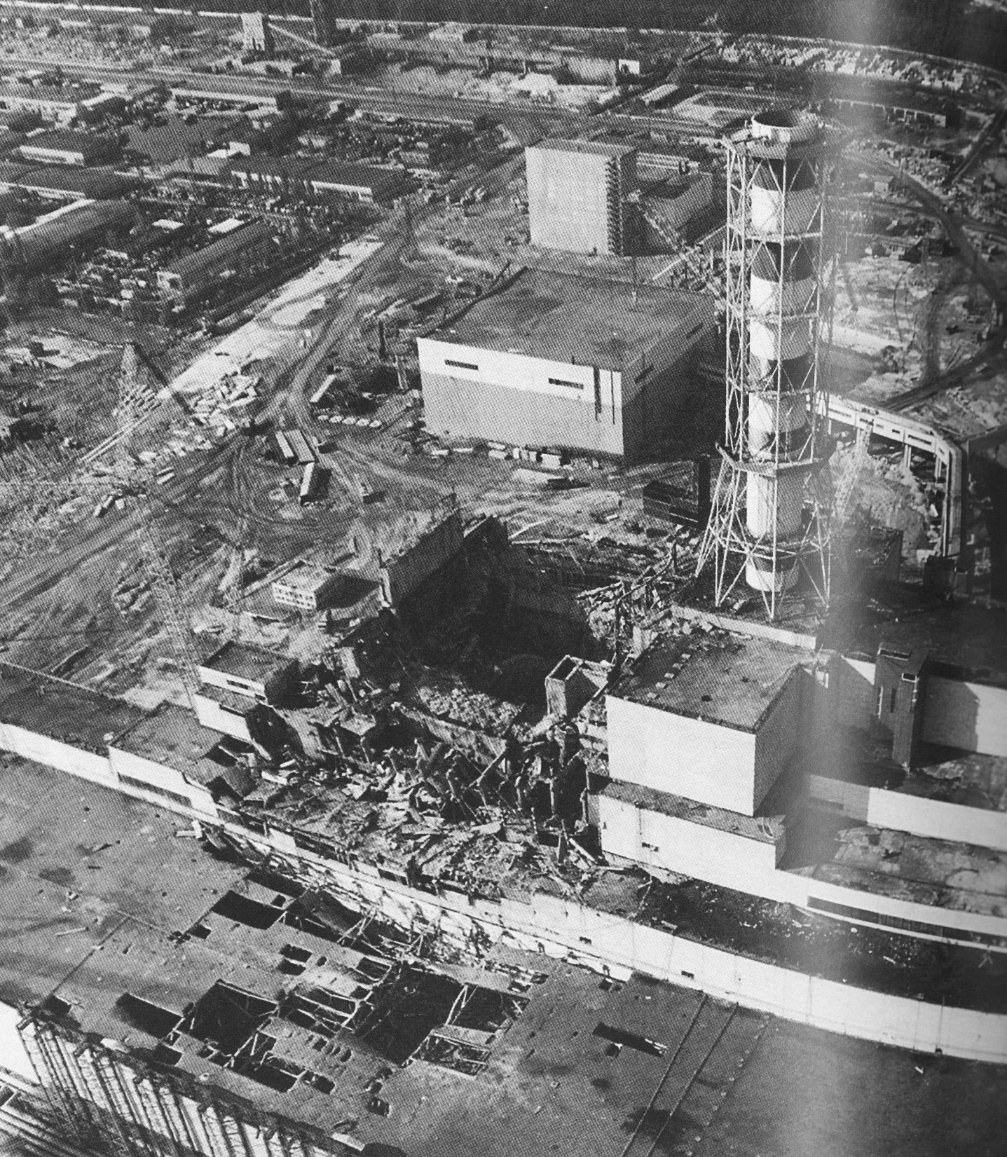 Вертоліт засипає пролом у даху 
4-го блоку спеціальною сумішшю. ЧАЕС, 1986 р.
ЧАЕС після аварії. 
1986 р.
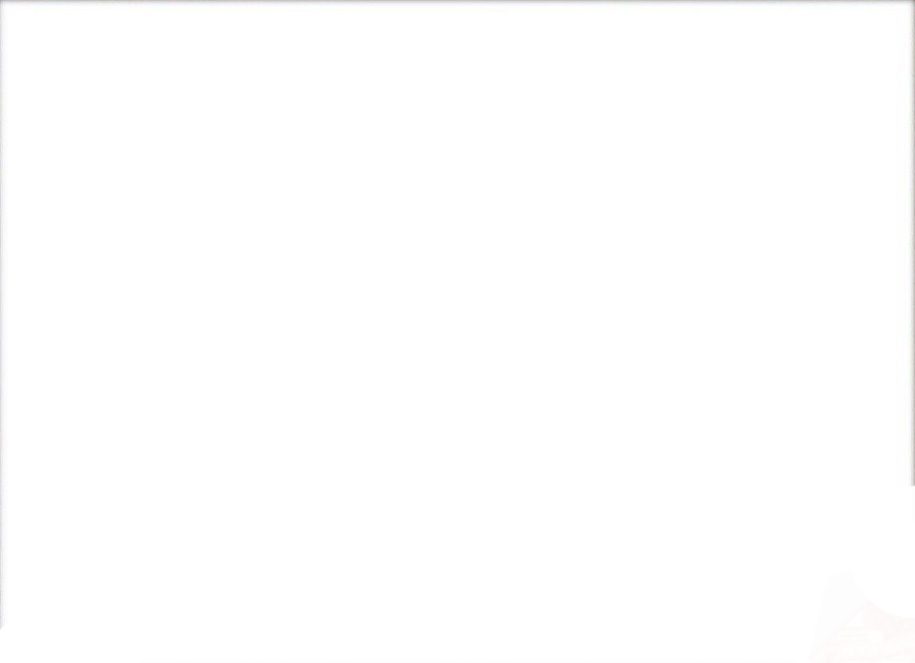 В 1990 р. Литва, Естонія й Латвія прийняли декларації про суверенітет, улітку декларації про суверенітет прийняли Верховна Рада Росії (12 червня) і Верховна Рада України (16 липня), після чого «парад суверенітетів» охопив інші республіки.
7–8 грудня 1991 р. президенти Росії й України Б. Єльцин і Л. Кравчук, а також голова Верховної Ради Білорусії С. Шуш­ке­вич у Біловезькій пущі, оголосили про припинення існування СРСР й утворення Співдружності Незалежних Держав (СНД). (В СНД увійшли всі колишні радянські союзні республіки, за винятком прибалтійських).
Причини розпаду СРСР:
- соціально-економічна криза
- падіння авторитету КПРС
- активізація національно-визвольних рухів.